Definición de leyenda
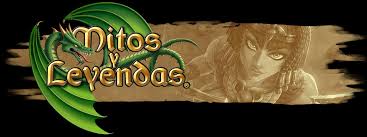 “Narración de sucesos fantásticos que se transmite por tradición” (DLE, 2019).